Tuscola High SchoolRegistration Information2020-2021
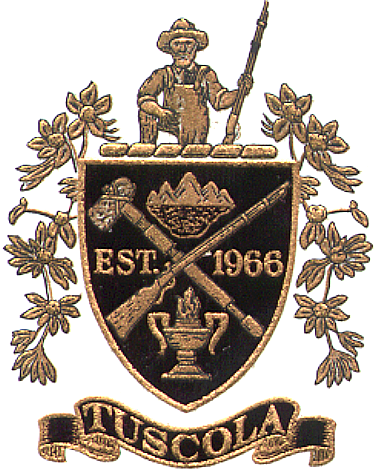 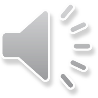 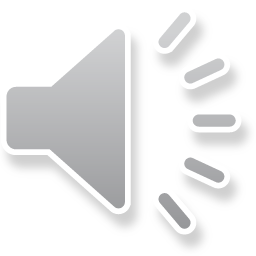 Tuscola’s Counselors
Kari Russell (A-G)
Teresa Heinz(H-O)
Julia Plott (P-Z)
Tuscola’s Career Coach
Andrew Johnson
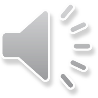 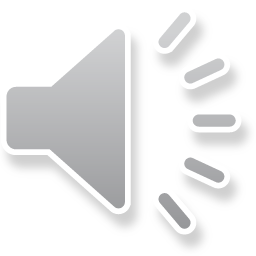 Course of Study Book – online at www.ths.haywood.k12.nc.us
Prerequisite 
Class Availability
Course Description
Registration Sheets
Registration sheets will be given out in homeroom today 
         – Wednesday - February 26th.   
They are DUE to homeroom teachers
         – Monday - March 2nd.
  
For AP or Honors courses – we will check if you meet pre-	requisites.    
Parent & Student MUST SIGN registration form for it to be complete!
Students MUST choose 4 Alternates that they are happy with

Counselors will take registration sheets and create schedules based on student choices
Registration Sheet
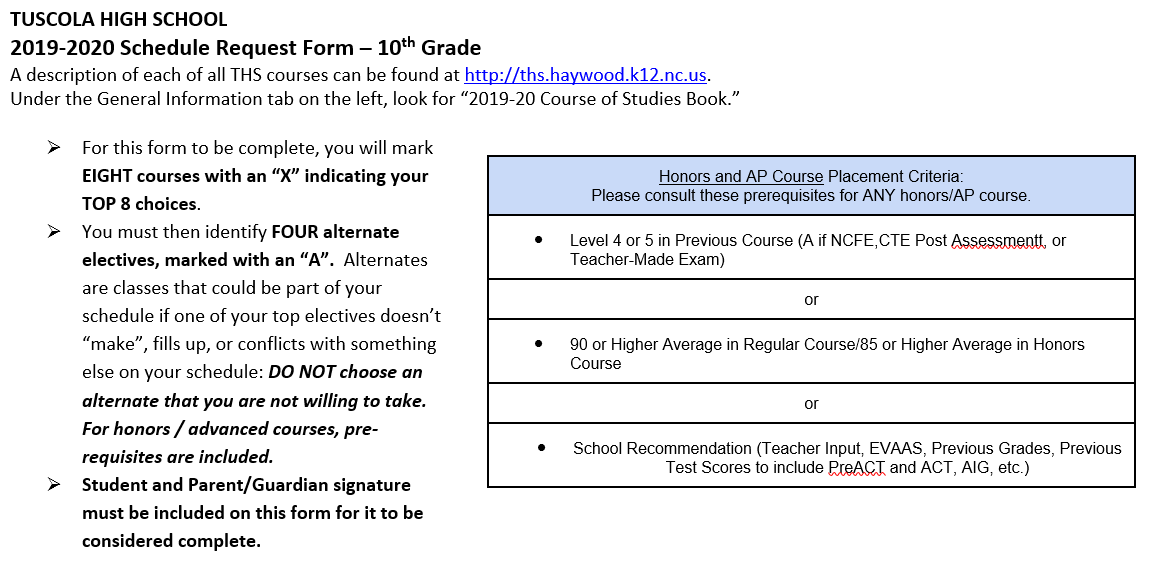 Prerequisites are listed in box for reference!
Students make their choice with an “X”
Students must make alternate choices with an “A”
Choosing Courses
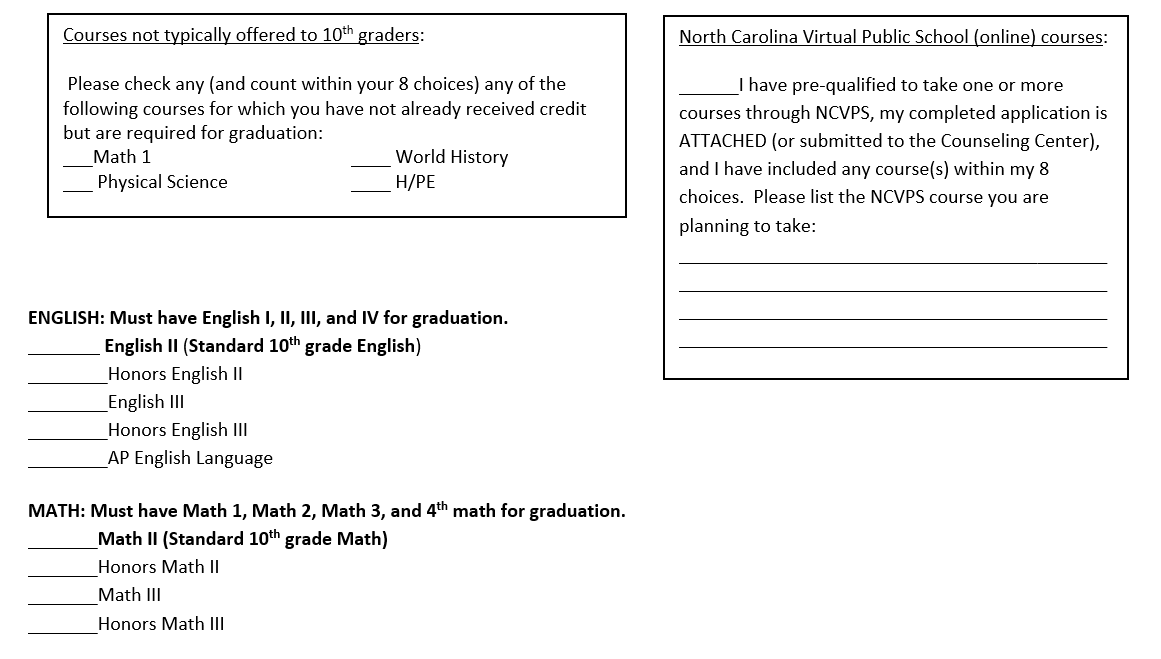 Make sure you mark HCC, NCVPS, or other courses needed in boxes!
If students do not have a completed registration sheet with parent signature by March 2nd – courses will be chosen for you.
Schedule Changes
Students cannot change selections after registration is complete unless one of the following criterion is met:

Incorrect Placement
Meeting Graduation Requirements
Balancing of classes and protection of the integrity of the master schedule.
NCVPS Courses
Classes for Regular, Honors, and AP
10th, 11th, and 12th grade students
Online Applications on THS website 
Must be turned in with registration sheets to the Homeroom Teacher on Monday - March 2nd.  .    

NCVPS classes are taken at THS in D10

Students must:
Pace themselves
Ensure that they have completed assignments
Communicate with online teachers for any questions or concerns
HCC
Career & College 
Promise (CCP) Courses



Jessica Honeycutt 
will be here February 26th
to meet with students 
to choose courses.
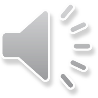 HCC
Career & College 
Promise (CCP) Courses

Applications are DUE March 2nd!
Returning HCC students MUST complete  returning student application. 
New HCC students must complete a pre-qualifying eligibility application!